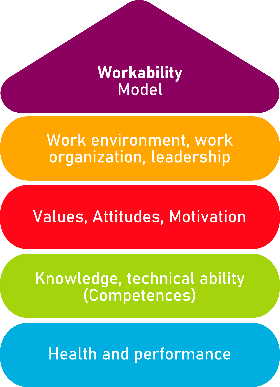 Regolazione della capacità di lavoro nelle piccole e micro imprese attraverso strumenti multimediali
Strumento 4Valutazione delle capacità motorie e sensoriali del dipendente e dell'accessibilità del posto di lavoro.
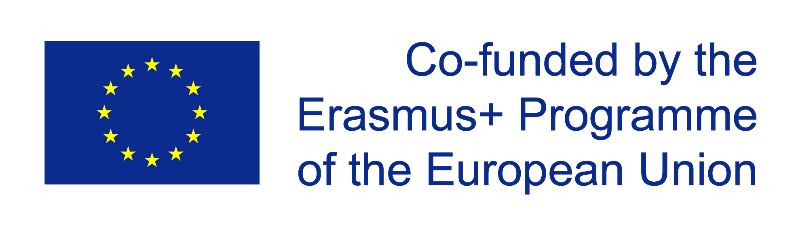 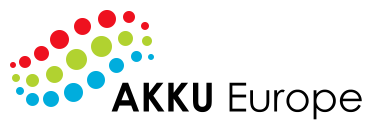 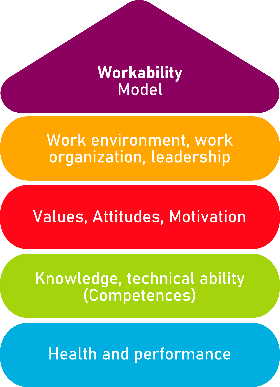 Strumento 24
Descrizione dello scopo
Tale strumento è una misura progettata per valutare la capacità dell'individuo di lavorare, sia per le persone che lavorano effettivamente sia per quelle che progettano di tornare al lavoro. Potrebbe essere usato dai membri del team delle risorse umane per identificare i bisogni speciali del futuro dipendente o per sostenere il processo decisionale riguardo agli adattamenti del posto di lavoro.

Gruppo di destinazione
Manager di piccole, medie e grandi organizzazioni, membri del team HR

Benefici dello strumento
Tale strumento assicura l'identificazione precoce dei bisogni specifici del lavoratore prima dell'assunzione e la verifica delle capacità del lavoratore di gestire i requisiti del lavoro, che beneficerà in una migliore corrispondenza alla posizione. Per i dipendenti già assunti si traduce in una migliore produttività se le debolezze identificate sono adeguatamente affrontate dal supporto del datore di lavoro e dagli adattamenti delle attrezzature.  Può anche prevenire l'abbandono precoce del lavoro a causa di una menomazione motoria o percettiva.
Legal description – Creative Commons licensing: The materials published on the AKKU project website are classified as Open Educational Resources' (OER) and can be freely (without permission of their creators): downloaded, used, reused, copied, adapted, and shared by users, with information about the source of their origin.
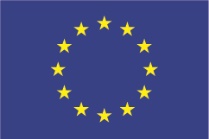 Il sostegno della Commissione europea alla produzione di questa pubblicazione non costituisce un'approvazione dei contenuti, che riflettono solo le opinioni degli autori, e la Commissione non può essere ritenuta responsabile per qualsiasi uso che può essere fatto delle informazioni ivi contenute.
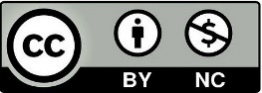 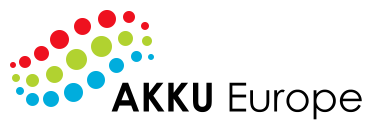 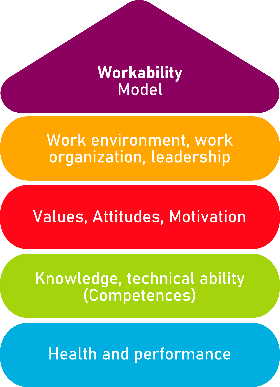 Strumento 24
Durata
Questo strumento può essere sviluppato in circa 15 minuti.

Come usarlo
Tale strumento consiste in tre tabelle decisionali che coprono le abilità motorie, la mobilità e l'accesso sul posto di lavoro e le abilità percettive. Dopo aver risolto la tabella decisionale e risposto alle domande è possibile identificare l'indipendenza del lavoratore nell'area specifica su una scala a sette punti (1 - supporto costante, 7 - indipendenza senza modifiche) e identificare possibili adattamenti del posto di lavoro o l'acquisto di attrezzature specifiche.
Legal description – Creative Commons licensing: The materials published on the AKKU project website are classified as Open Educational Resources' (OER) and can be freely (without permission of their creators): downloaded, used, reused, copied, adapted, and shared by users, with information about the source of their origin.
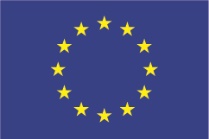 Il sostegno della Commissione europea alla produzione di questa pubblicazione non costituisce un'approvazione dei contenuti, che riflettono solo le opinioni degli autori, e la Commissione non può essere ritenuta responsabile per qualsiasi uso che può essere fatto delle informazioni ivi contenute.
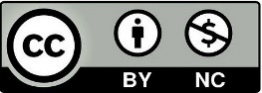 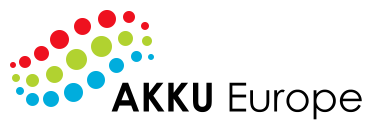 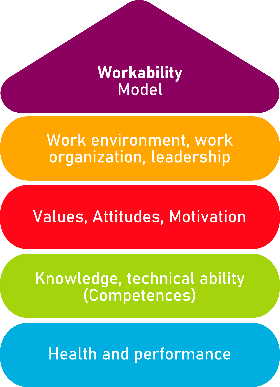 Aree valutate
01
02
Capacità motorie
Mobilità e accesso
03
Capacità percettiva
Legal description – Creative Commons licensing: The materials published on the AKKU project website are classified as Open Educational Resources' (OER) and can be freely (without permission of their creators): downloaded, used, reused, copied, adapted, and shared by users, with information about the source of their origin.
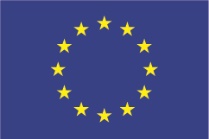 Il sostegno della Commissione europea alla produzione di questa pubblicazione non costituisce un'approvazione dei contenuti, che riflettono solo le opinioni degli autori, e la Commissione non può essere ritenuta responsabile per qualsiasi uso che può essere fatto delle informazioni ivi contenute.
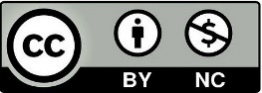 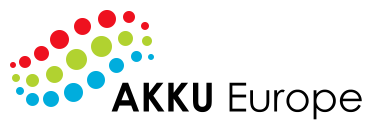 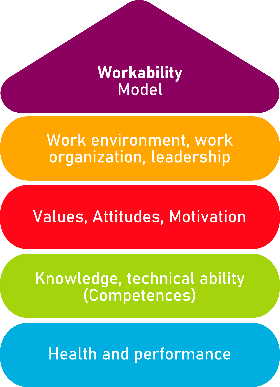 Valutazione delle abilità motorie
L'analisi si occupa di tutti i compiti motori che sono richiesti per il lavoro. 
Include:
sollevamento;
azionare macchinari;
funzione degli arti superiori, destrezza;
coordinazione e capacità di equilibrio, se necessario.
Può aiutare a identificare l'attrezzatura aggiuntiva necessaria al dipendente per garantire l'alta qualità del lavoro e per prevenire l'uscita anticipata dal lavoro a causa della disabilità motoria.
A
B
C
D
E
Legal description – Creative Commons licensing: The materials published on the AKKU project website are classified as Open Educational Resources' (OER) and can be freely (without permission of their creators): downloaded, used, reused, copied, adapted, and shared by users, with information about the source of their origin.
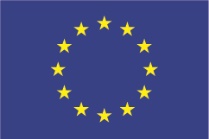 Il sostegno della Commissione europea alla produzione di questa pubblicazione non costituisce un'approvazione dei contenuti, che riflettono solo le opinioni degli autori, e la Commissione non può essere ritenuta responsabile per qualsiasi uso che può essere fatto delle informazioni ivi contenute.
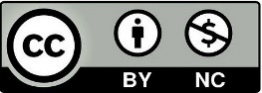 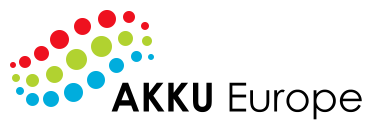 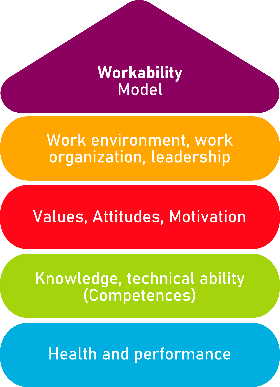 Tabella decisionale per 
valutazione delle abilità motorie
Nella prossima diapositiva troverete la descrizione dettagliata di ogni tipo di supporto necessario.
Legal description – Creative Commons licensing: The materials published on the AKKU project website are classified as Open Educational Resources' (OER) and can be freely (without permission of their creators): downloaded, used, reused, copied, adapted, and shared by users, with information about the source of their origin.
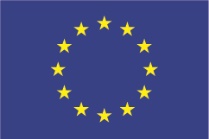 Il sostegno della Commissione europea alla produzione di questa pubblicazione non costituisce un'approvazione dei contenuti, che riflettono solo le opinioni degli autori, e la Commissione non può essere ritenuta responsabile per qualsiasi uso che può essere fatto delle informazioni ivi contenute.
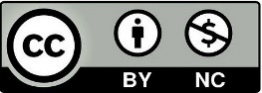 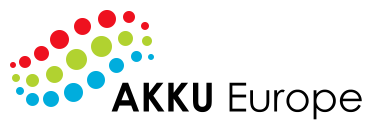 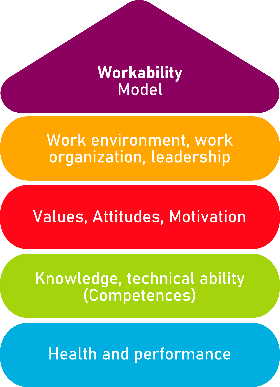 Tipo di supporto necessario - parte 1
Legal description – Creative Commons licensing: The materials published on the AKKU project website are classified as Open Educational Resources' (OER) and can be freely (without permission of their creators): downloaded, used, reused, copied, adapted, and shared by users, with information about the source of their origin.
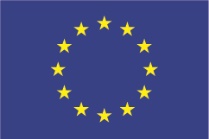 Il sostegno della Commissione europea alla produzione di questa pubblicazione non costituisce un'approvazione dei contenuti, che riflettono solo le opinioni degli autori, e la Commissione non può essere ritenuta responsabile per qualsiasi uso che può essere fatto delle informazioni ivi contenute.
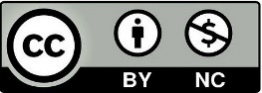 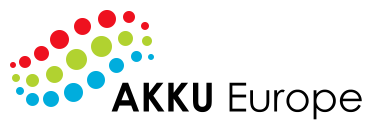 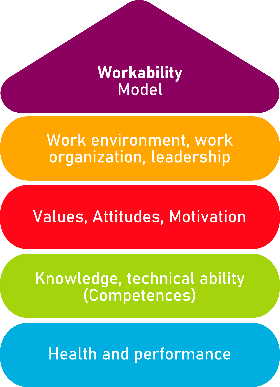 Tipo di supporto necessario - parte 2
Legal description – Creative Commons licensing: The materials published on the AKKU project website are classified as Open Educational Resources' (OER) and can be freely (without permission of their creators): downloaded, used, reused, copied, adapted, and shared by users, with information about the source of their origin.
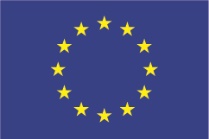 Il sostegno della Commissione europea alla produzione di questa pubblicazione non costituisce un'approvazione dei contenuti, che riflettono solo le opinioni degli autori, e la Commissione non può essere ritenuta responsabile per qualsiasi uso che può essere fatto delle informazioni ivi contenute.
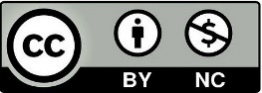 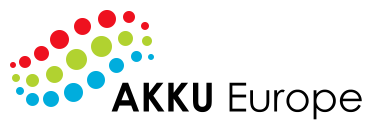 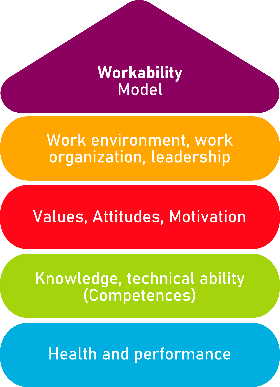 Valutazione di
mobilità e accesso
L'analisi riguarda la mobilità legata al lavoro all'interno dei locali di lavoro
Analizza la capacità del lavoratore di:
muoversi nell'ambiente di lavoro;
accedere alle aree, alle strutture e alle attrezzature necessarie per il lavoro.

Può aiutare a identificare i miglioramenti da apportare per garantire uno spazio di lavoro accessibile e il supporto necessario.
A
B
C
D
E
Legal description – Creative Commons licensing: The materials published on the AKKU project website are classified as Open Educational Resources' (OER) and can be freely (without permission of their creators): downloaded, used, reused, copied, adapted, and shared by users, with information about the source of their origin.
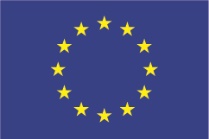 Il sostegno della Commissione europea alla produzione di questa pubblicazione non costituisce un'approvazione dei contenuti, che riflettono solo le opinioni degli autori, e la Commissione non può essere ritenuta responsabile per qualsiasi uso che può essere fatto delle informazioni ivi contenute.
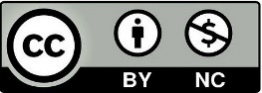 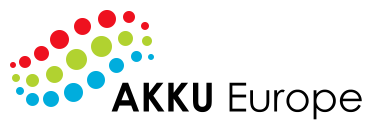 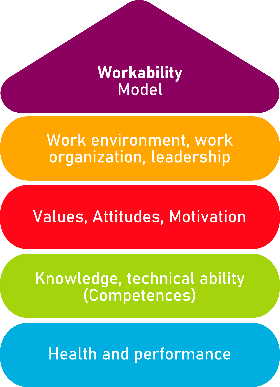 Tabella delle decisioni per
valutazione della mobilità e dell'accesso
Nella prossima diapositiva troverete la descrizione dettagliata di ogni tipo di supporto necessario.
Legal description – Creative Commons licensing: The materials published on the AKKU project website are classified as Open Educational Resources' (OER) and can be freely (without permission of their creators): downloaded, used, reused, copied, adapted, and shared by users, with information about the source of their origin.
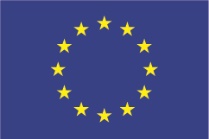 Il sostegno della Commissione europea alla produzione di questa pubblicazione non costituisce un'approvazione dei contenuti, che riflettono solo le opinioni degli autori, e la Commissione non può essere ritenuta responsabile per qualsiasi uso che può essere fatto delle informazioni ivi contenute.
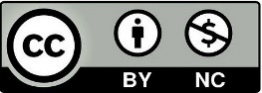 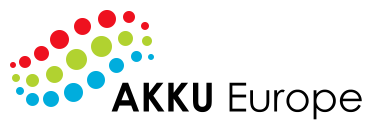 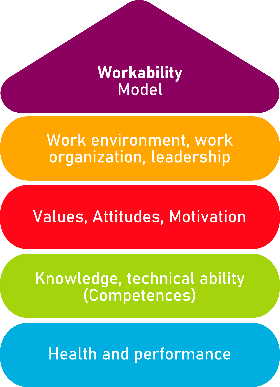 Tipo di supporto necessario – parte 2
Legal description – Creative Commons licensing: The materials published on the AKKU project website are classified as Open Educational Resources' (OER) and can be freely (without permission of their creators): downloaded, used, reused, copied, adapted, and shared by users, with information about the source of their origin.
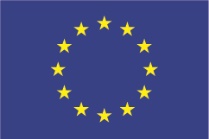 Il sostegno della Commissione europea alla produzione di questa pubblicazione non costituisce un'approvazione dei contenuti, che riflettono solo le opinioni degli autori, e la Commissione non può essere ritenuta responsabile per qualsiasi uso che può essere fatto delle informazioni ivi contenute.
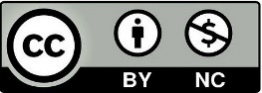 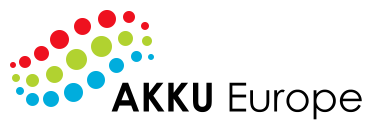 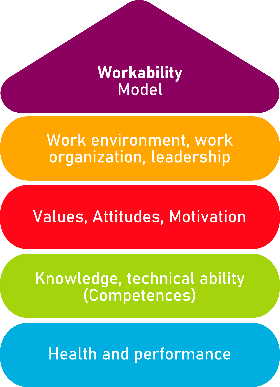 Tipo di supporto necessario – parte 2
Legal description – Creative Commons licensing: The materials published on the AKKU project website are classified as Open Educational Resources' (OER) and can be freely (without permission of their creators): downloaded, used, reused, copied, adapted, and shared by users, with information about the source of their origin.
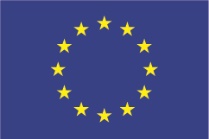 Il sostegno della Commissione europea alla produzione di questa pubblicazione non costituisce un'approvazione dei contenuti, che riflettono solo le opinioni degli autori, e la Commissione non può essere ritenuta responsabile per qualsiasi uso che può essere fatto delle informazioni ivi contenute.
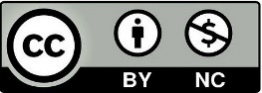 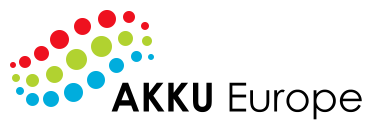 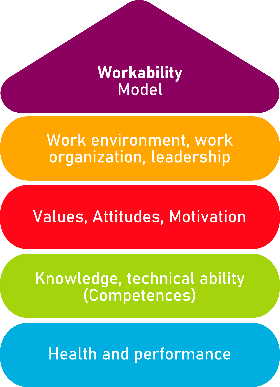 Valutazione delle
abilità percettive
L'analisi si occupa di tutte le funzioni sensoriali che sono richieste per il lavoro. 
Include:
vista
l'udito
tatto
olfatto e gusto
percezione delle differenze tra gli oggetti
Può aiutare a identificare le attrezzature aggiuntive necessarie al dipendente per garantire l'alta qualità del lavoro e per prevenire l'abbandono prematuro del lavoro a causa della disabilità sensoriale.
Per trovare il livello di supporto necessario per il dipendente, rispondere alla tabella di decisione nella prossima diapositiva.
A
B
C
D
E
Legal description – Creative Commons licensing: The materials published on the AKKU project website are classified as Open Educational Resources' (OER) and can be freely (without permission of their creators): downloaded, used, reused, copied, adapted, and shared by users, with information about the source of their origin.
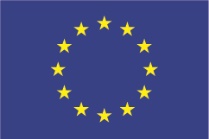 Il sostegno della Commissione europea alla produzione di questa pubblicazione non costituisce un'approvazione dei contenuti, che riflettono solo le opinioni degli autori, e la Commissione non può essere ritenuta responsabile per qualsiasi uso che può essere fatto delle informazioni ivi contenute.
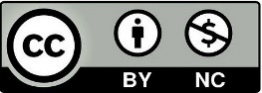 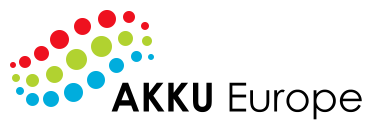 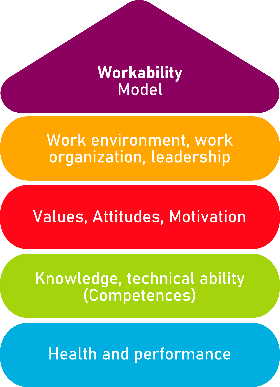 Tabella di decisione per
valutazione delle abilità percettive
Nella prossima diapositiva troverete la descrizione dettagliata di ogni tipo di supporto necessario.
Legal description – Creative Commons licensing: The materials published on the AKKU project website are classified as Open Educational Resources' (OER) and can be freely (without permission of their creators): downloaded, used, reused, copied, adapted, and shared by users, with information about the source of their origin.
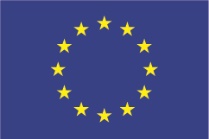 Il sostegno della Commissione europea alla produzione di questa pubblicazione non costituisce un'approvazione dei contenuti, che riflettono solo le opinioni degli autori, e la Commissione non può essere ritenuta responsabile per qualsiasi uso che può essere fatto delle informazioni ivi contenute.
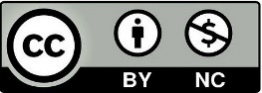 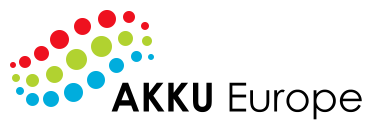 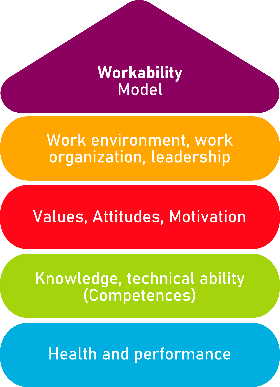 Tipo di supporto necessario - parte 1
Legal description – Creative Commons licensing: The materials published on the AKKU project website are classified as Open Educational Resources' (OER) and can be freely (without permission of their creators): downloaded, used, reused, copied, adapted, and shared by users, with information about the source of their origin.
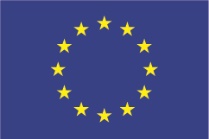 Il sostegno della Commissione europea alla produzione di questa pubblicazione non costituisce un'approvazione dei contenuti, che riflettono solo le opinioni degli autori, e la Commissione non può essere ritenuta responsabile per qualsiasi uso che può essere fatto delle informazioni ivi contenute.
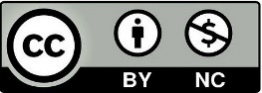 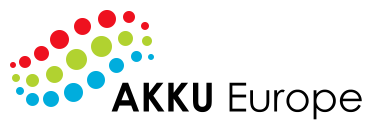 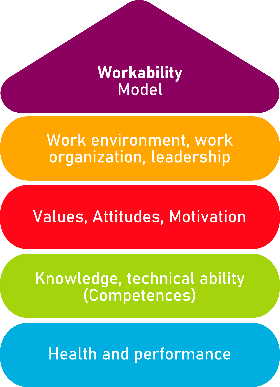 Tipo di supporto necessario – parte 2
Legal description – Creative Commons licensing: The materials published on the AKKU project website are classified as Open Educational Resources' (OER) and can be freely (without permission of their creators): downloaded, used, reused, copied, adapted, and shared by users, with information about the source of their origin.
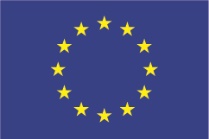 Il sostegno della Commissione europea alla produzione di questa pubblicazione non costituisce un'approvazione dei contenuti, che riflettono solo le opinioni degli autori, e la Commissione non può essere ritenuta responsabile per qualsiasi uso che può essere fatto delle informazioni ivi contenute.
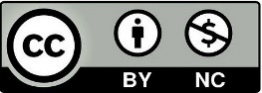 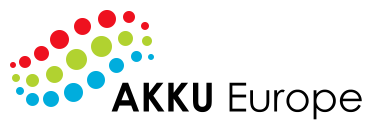 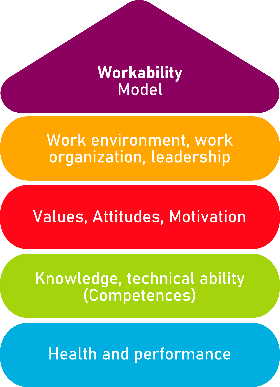 Piano d'azione
Legal description – Creative Commons licensing: The materials published on the AKKU project website are classified as Open Educational Resources' (OER) and can be freely (without permission of their creators): downloaded, used, reused, copied, adapted, and shared by users, with information about the source of their origin.
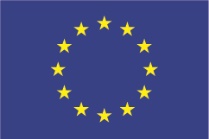 Il sostegno della Commissione europea alla produzione di questa pubblicazione non costituisce un'approvazione dei contenuti, che riflettono solo le opinioni degli autori, e la Commissione non può essere ritenuta responsabile per qualsiasi uso che può essere fatto delle informazioni ivi contenute.
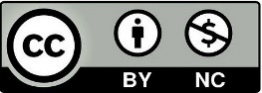 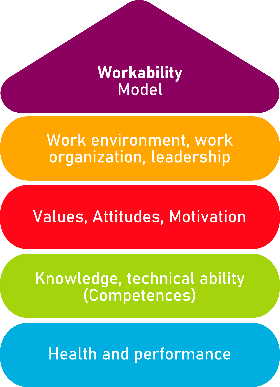 Regolazione della capacità di lavoro nelle piccole e micro imprese attraverso strumenti multimediali
Grazie per l'attenzione!
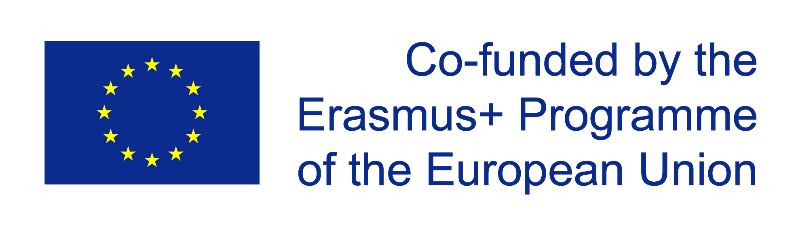